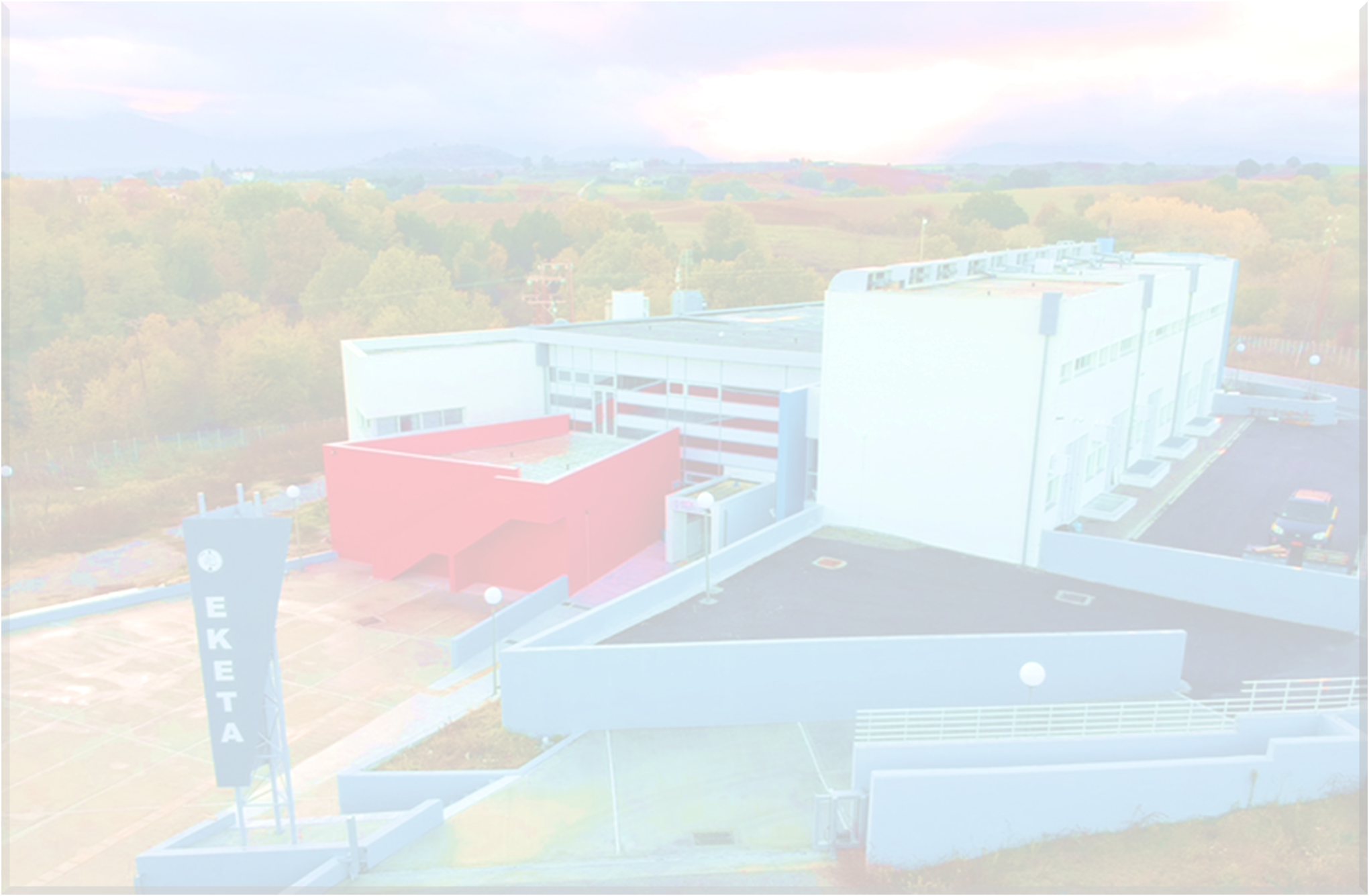 3rd International Electronic Conference on Applied Sciences
Part of the International Electronic Conference on Applied Sciences series
1–15 Dec 2022
Valorization of food waste leachates through anaerobic digestion.
Ioannis Kontodimos*, Chrysovalantis Ketikidis ,Panagiotis Grammelis
Centre for Research & Technology Hellas, Chemical Process and Energy Resources Institute,57001 Thessaloniki, Greece; 
*Corresponding author: kontodimos@certh.gr
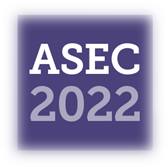 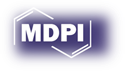 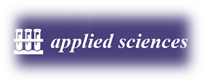 Contents
Introduction
Materials and Methods
Results 
Conclusions
Anaerobic digestion:
 is an environmentally favourable technology and the most widespread good practice for the biodegradation of household waste. 
is a complex biochemical process in which organic material is decomposed by several groups of microorganisms in the absence of oxygen while renewable energy such as biogas is generated.
combines waste treatment and renewable energy recovery.
reduces the odor of waste material 
digestate is rich in nutrients that can be used as fertilizer after the process of fermentation
Important to monitoring factors such as: pH, Total Solids, Volatile Solids, Ammonium, Chemical Oxygen Demand, Total Phosphorus, Alkalinity, Volatile Fatty Acids, Total Organic Carbon and Total Nitrogen.
Sampling
Compost leachates were collected during the period May 2020 to May 2021. Mainly consisting of fruits and vegetables, and their sampling procedure were from different stages of the composting process.
Description of the Samples
Analytical methods
HPLC VFAs Analysis
Isocratic elution 
Mobile phase (0,02mol/l KH2PO4/methanol) 98:2 
Acidified with H3PO4 to pH 2,88
50 min
Flow rate was 0,6 ml/min at 35 oC 
20μl injection volume


Standard stock solution containing 100mg/l :
Acetic Acid
Propionic Acid
Butyric Acid
Results of complete characterization of Food Waste Compost Leachates
Complete characterization of compost leachate. VFAs represent the cumulated concentration of acetate, propionic and butyric acid.
Results of complete characterization of Food Waste Compost Leachates
Major and minor trace elements of compost leachate
Results of complete characterization of Food Waste Compost Leachates
Samples from brown bin (S1-S4): 
Rich in nutrients 
C/N ratio not acceptable for composting (too low)
No presence of toxic metals 
        Samples Leachate (S5-S10): 
Rich in nutrients
C/N ratio acceptable for composting
No presence of toxic metals
VFAs :
High Concentrations
Low pH values of the samples due to the high concentrations of VFAs
Contributor to odour nuisance
Precursor Compounds for methane production in anaerobic digestion process
Composting process is initial stages/raw compost material
Compost immature
BioMethane Potential Test
3 Different SIR
Composition of the SIR feedstocks and inoculum.
Main characteristics of each bench scale bioreactor during the start-up and afterthe end of the batch experiment. VFAs represent the cumulated concentration of acetate, propionic and butyric acid.
BioMethane Yield
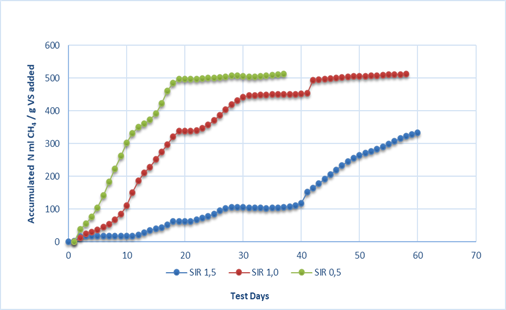 Flow (Nml/day) of SIR 0,5, 1,0 and 1,5
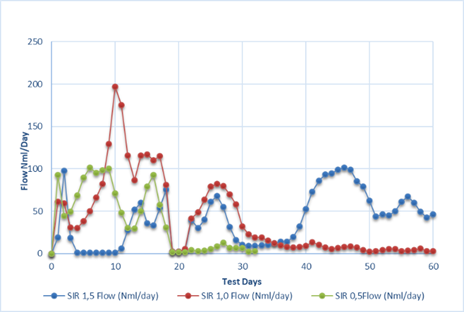 Accumulated Nml CH4/g VS added of SIR 0,5, 1,0 and 1,5
SIR 1,5 : 330 Nml/g VS added in 60 days (Substrate:150mL)   
SIR 1,0 : 512 Nml/g VS added in 60 days (Substrate:100mL)
SIR 0,5 : 512 Nml/g VS added in 32 days (Substrate:50mL)
Monitored the changes of Food Waste Compost Leachate 
(Seasonality, Composting process time):
High Organic Load
Rich in nutrients
High Volatile Fatty Acids
No presence of toxic metals
Compost characterized as immature(in this stage of process)
The usage of Leachate recommended in low application rates or after dillution
BioMethane Potential Test of Food Waste Compost Leachate:
Ideal Substrate for Anaerobic digestion
The degradation of COD of the SIR 0,5, 1,0 and 1,5 were 83,13%, 73,11% and 85,18% respectively
SIR 0,5 produced higher biomethane yield (512 Nml CH4/g VS) at the half days (32) of the procedure
Thank you for 
your attention!
Website
https://www.cperi.certh.gr/el/research-areas-2/solid-fuel-techonology-application-sector-2
12